シャボン玉液320ml
【提案書】
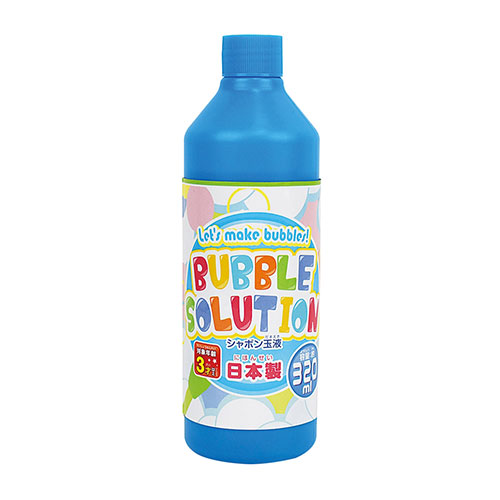 約320mlの大容量でシャボン玉遊びがいっぱいできるシャボン玉液です。七色に輝くふわふわと飛んでいくシャボン玉はお子様に大人気！イベント用などとしておすすめです。
特徴
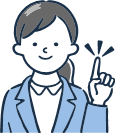 納期
納期スペース
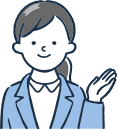 仕様
包装：なし
生産国：日本製
お見積りスペース
お見積